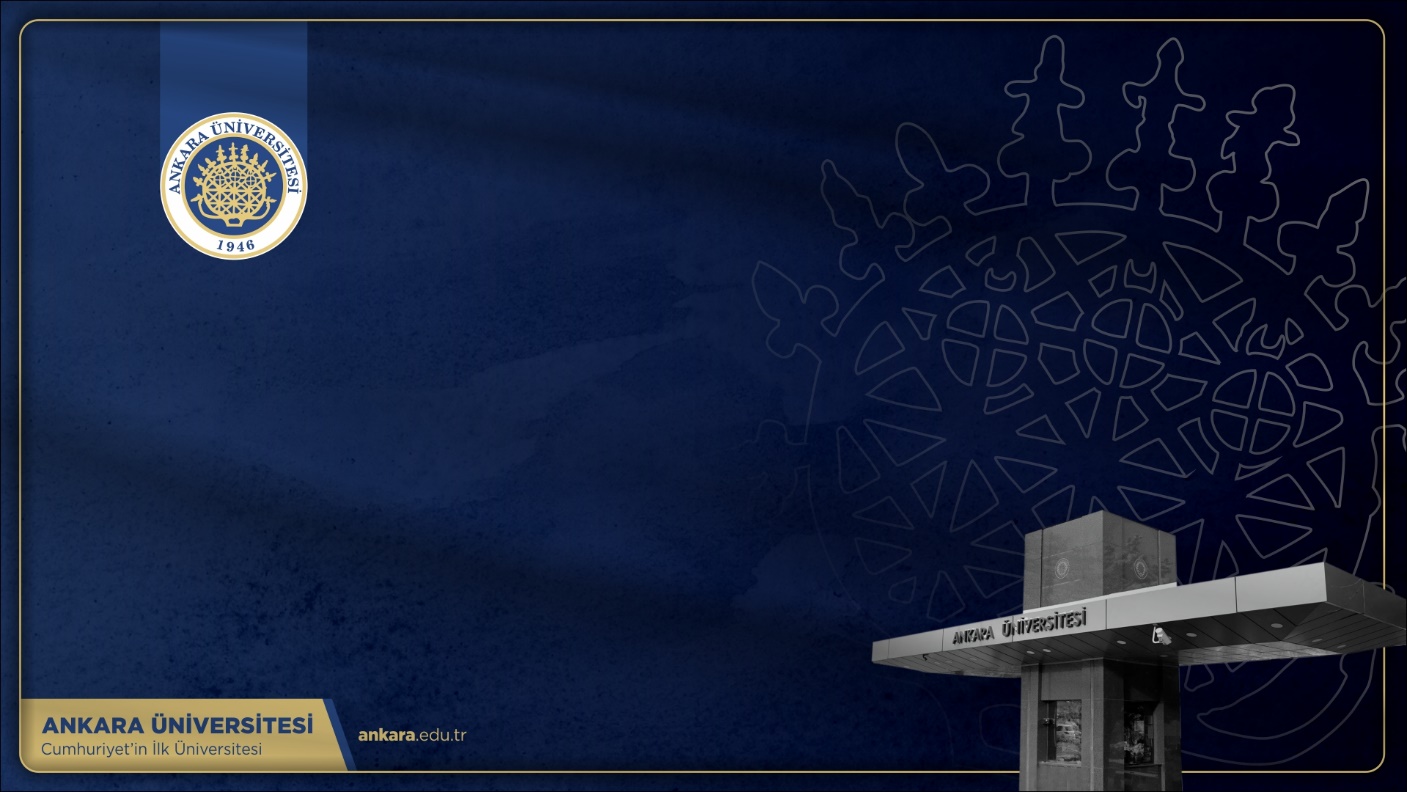 Başlık Alanı
Başlık
Yazı alanı